VY_32_INOVACE_OVF21760_ŽIŽ
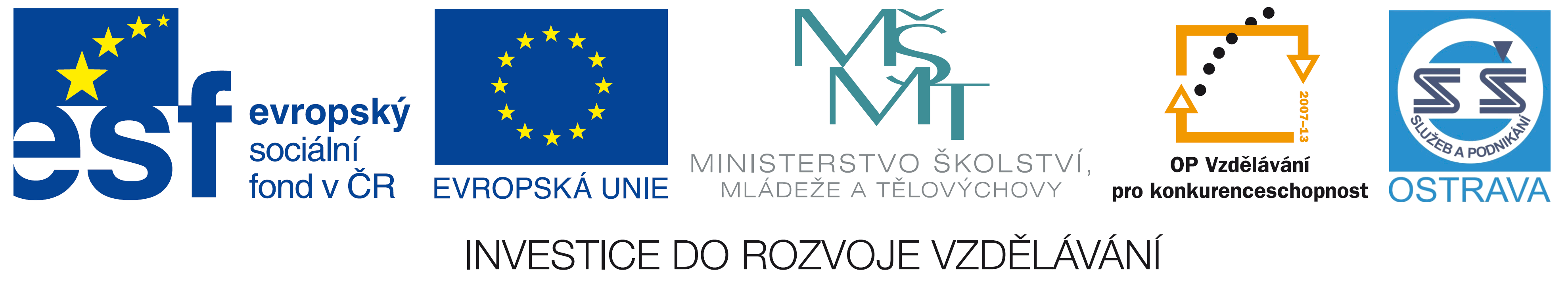 Výukový materiál v rámci projektu OPVK 1.5 Peníze středním školám
Číslo projektu:		CZ.1.07/1.5.00/34.0883 
Název projektu:		Rozvoj vzdělanosti
Číslo šablony:   		III/2Datum vytvoření:		6. 12. 2012Autor:			MgA. Jiří ŽižkaUrčeno pro předmět:       	Odborný výcvik Tematická oblast:		Porovnání klasické a digitální fotografie, 2. roč.

Obor vzdělání:		 Fotograf (34-56-L/01), 2. ročník                                            Název výukového materiálu: 	Adobe Photoshop: lekce č. 17
Popis využití: 	Výukový materiál o úpravách a zpracování digitální fotografie 
		s využitím programu Adobe Photoshop.

Čas: 		60 minut
VY_32_INOVACE_OVF21760_ŽIŽ
PRACOVNÍ METODY PŘI RETUŠOVÁNÍ
Každý retušovací projekt by měl obsahovat následující adresáře:
OBRAZOVÉ 
SOUBORY
ZDROJOVÉ
OBRAZOVÉ 
SOUBORY 
PRACOVNÍ
OBRAZOVÉ 
SOUBORY  
FINÁLNÍ
„OSO - ZDROJ“
„ OSO PRACOVNÍ“
„OSO FINÁLNÍ“
Obsahuje rozpracované -  
rozvrstvené soubory 
a verze retuší, 
na kterých se stále pracuje.
Obsahuje konečnou 
verzi souboru, tj.: 
hotové, sloučené, 
velikostně  upravené 
a zostřené soubory.
Obsahuje:
naskenované obrázky
a reprodukce pořízené fotoaparátem.
Zdrojové soubory 
musí zůstat beze změny!
Důsledná správa souborů:

 vede k efektivnější práci
 zrychluje jejich hledání 
 snižuje pravděpodobnost smazání důležitého souboru
VY_32_INOVACE_OVF21760_ŽIŽ
Posouzení originálu
Zhodnotíme, zda je obrázek sku­tečně možné zachránit.

	Obrázky, kterým chybí klíčové prvky, 	bez možnosti jejich vypůjčení 	z podobného obrázku, NELZE zpravidla 	zachránit.

Realisticky zvážíme své schopnosti.

Posoudíme charakter obrázku.

Identifikujeme osoby na fotografii.

Připravíme potencionálního zákazníka 
	na reálný výsledek práce.
(očekávání klientů mohou být vyšší, než je mož­né splnit, vynaložený čas budou muset zaplatit).

Uděláme si poznámky (černobílý nebo sépiový tisk apod.).
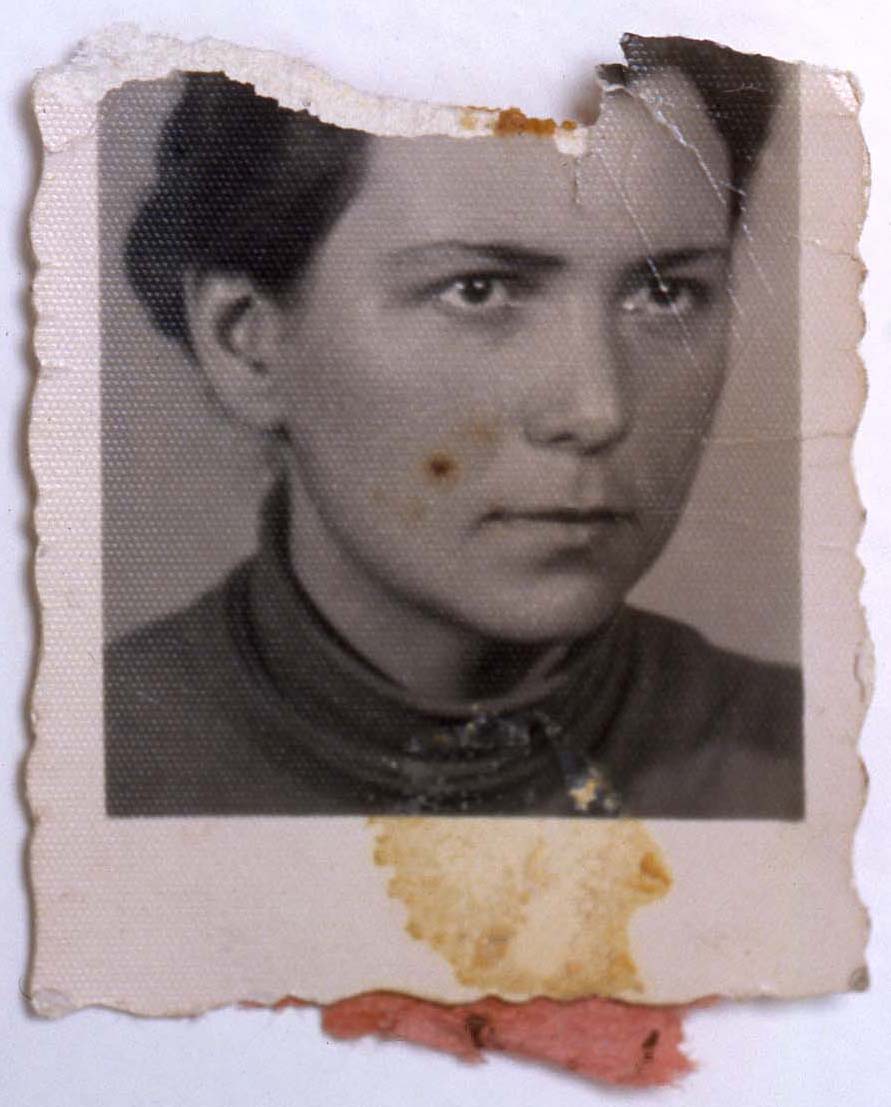 Obr. 1
VY_32_INOVACE_OVF21760_ŽIŽ
Prostudujeme originál a  určíme oblasti, 
které potřebují opravit nebo vyměnit.
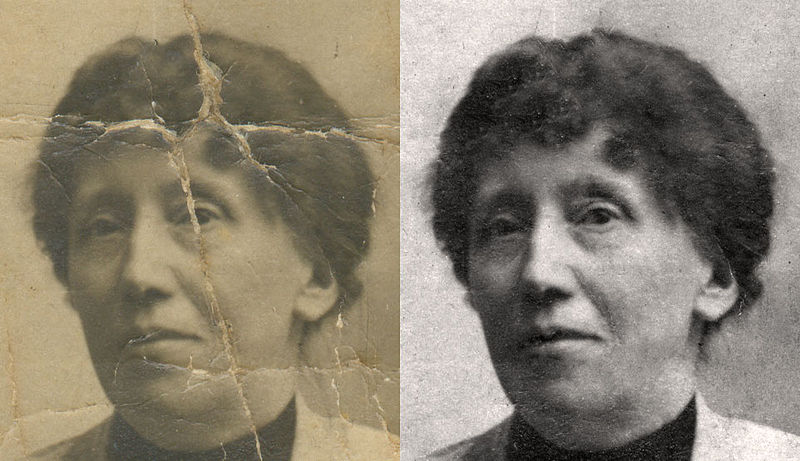 Obr. 2
Některé obrázky zachráníme, jen když do nich investujeme mnoho času…
VY_32_INOVACE_OVF21760_ŽIŽ
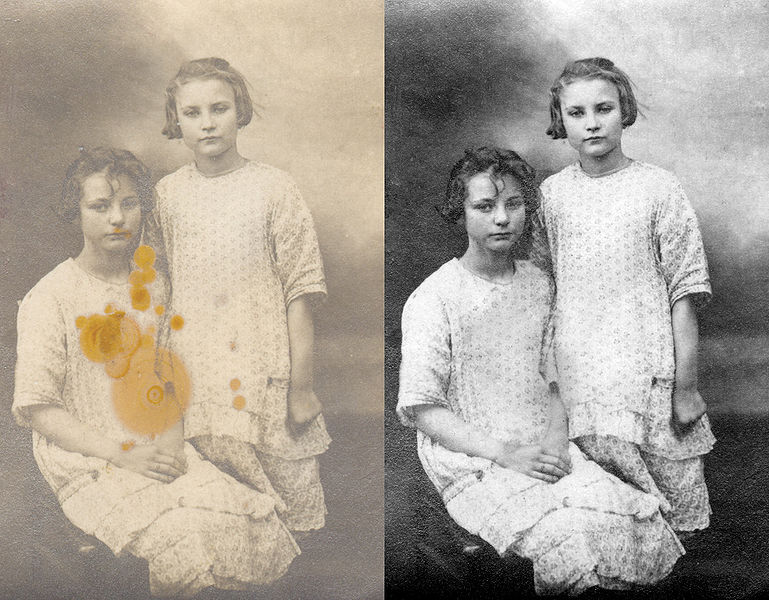 Obr. 3
VY_32_INOVACE_OVF21760_ŽIŽ
Vstup
Naskenujte nebo vyfotografujte originál v co největší kvalitě.
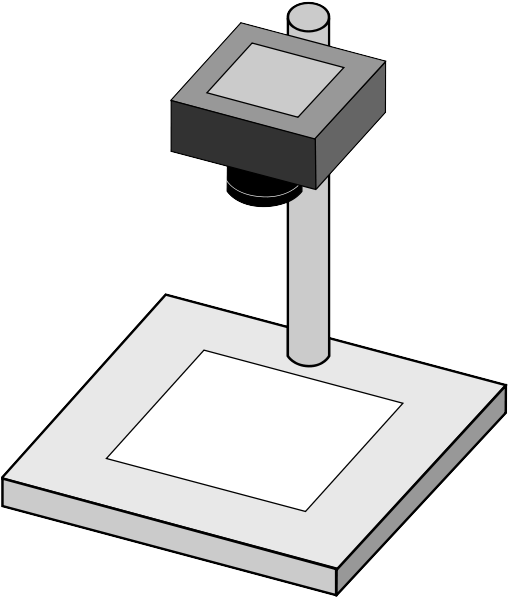 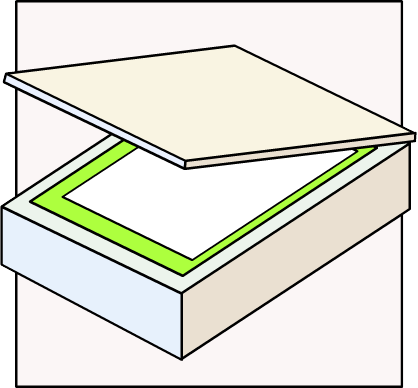 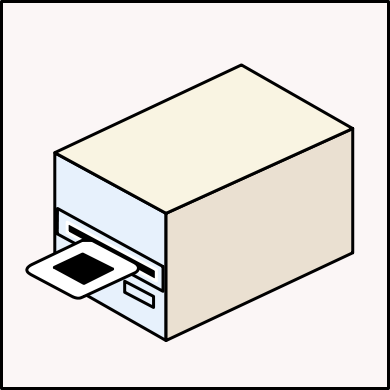 Obr. 4
Obr. 5
Plochý skener
Filmový skener
Reprodukční
zařízení
Obr. 6
VY_32_INOVACE_OVF21760_ŽIŽ
Retušování
Začínáme vždy  s opravou velkých problémů — expozice, barva, kontrast  atd.
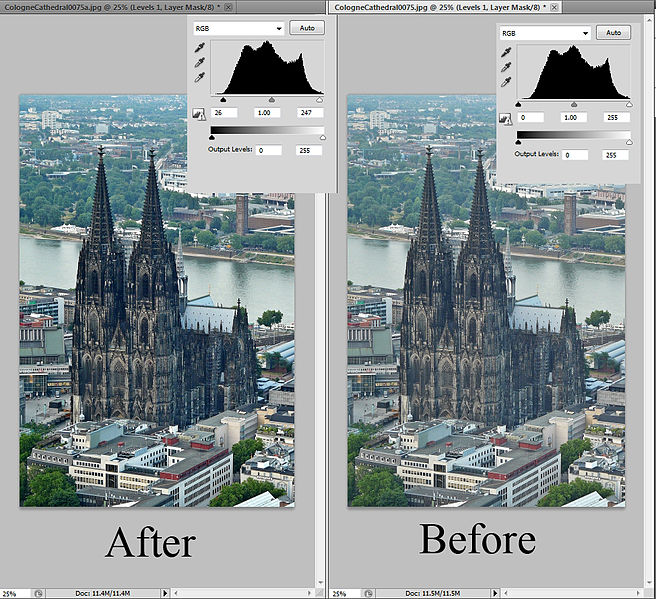 Obr. 7
VY_32_INOVACE_OVF21760_ŽIŽ
Pokračujeme opravováním problémů, jako jsou vrásky:
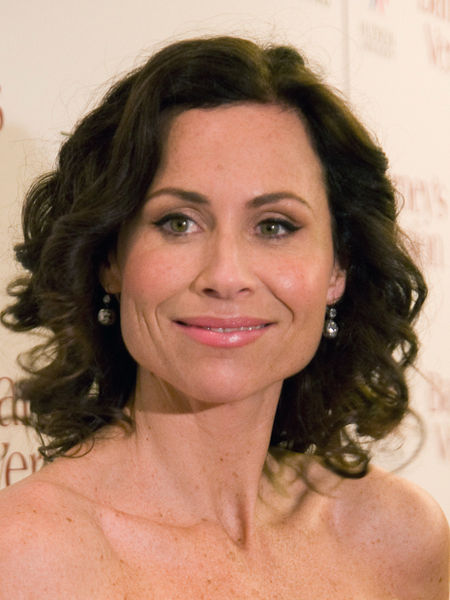 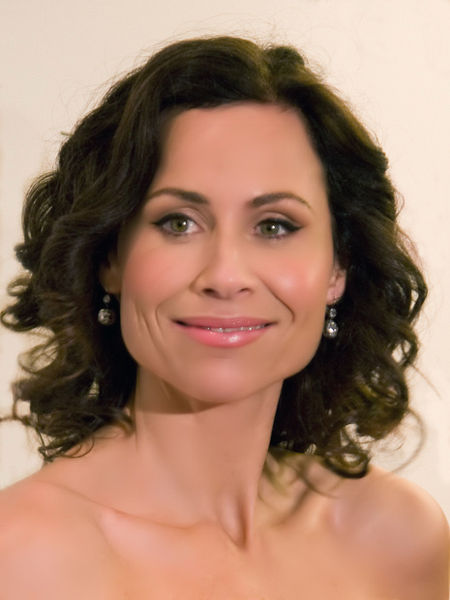 Obr. 8
Obr. 9
VY_32_INOVACE_OVF21760_ŽIŽ
A dále odstraňujeme prach, plíseň, praskliny, obrysy nebo skvrny:
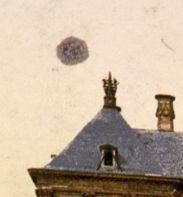 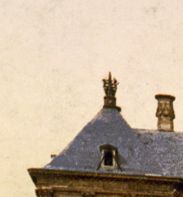 Obr. 10
Obr. 11
VY_32_INOVACE_OVF21760_ŽIŽ
pracujte s duplikátem 
originálu
používejte vrstvy k postupné práci
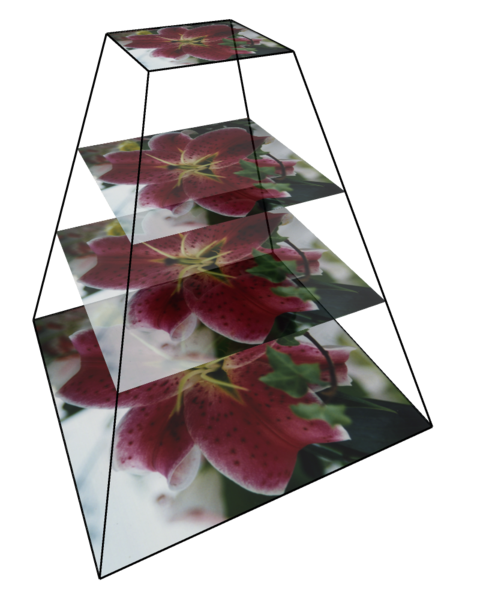 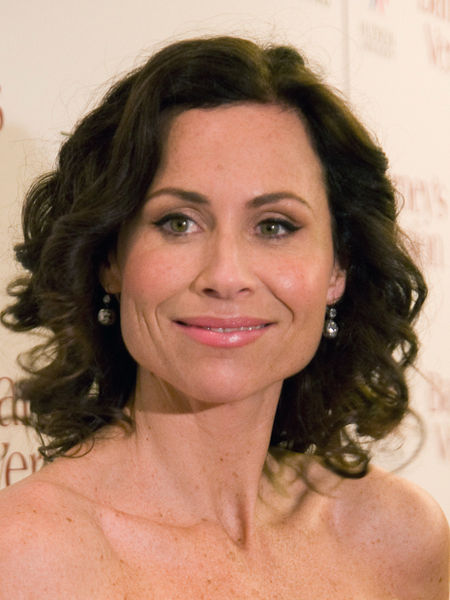 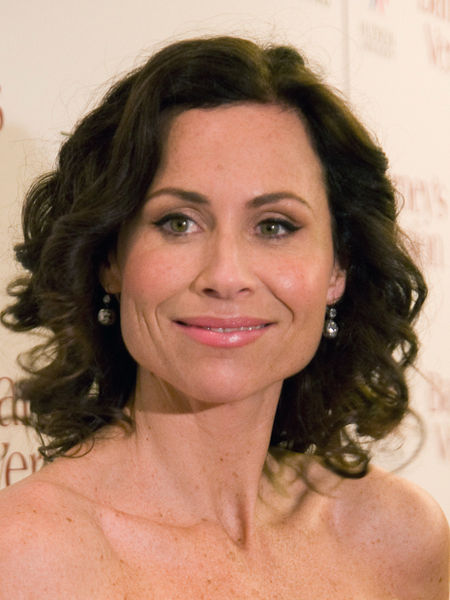 Obr. 12
VY_32_INOVACE_OVF21760_ŽIŽ
Zkušební výtisk
Zkušební výtisk na stolní tiskárně často odhalí oblasti, na kterých je ještě potřeba pracovat nebo jsou nevalně retušované.
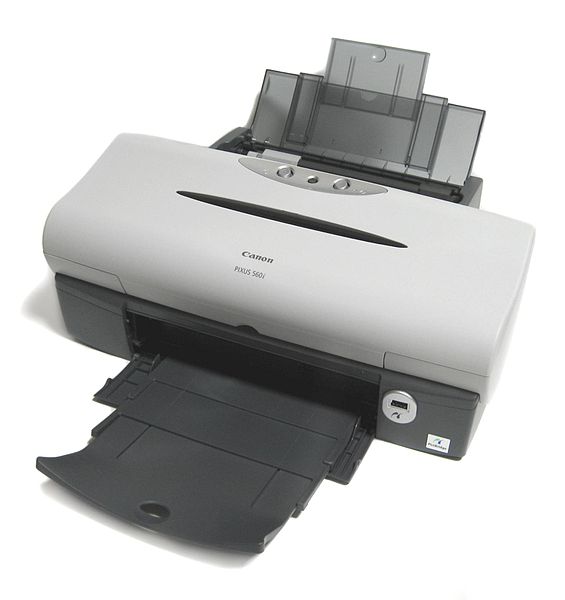 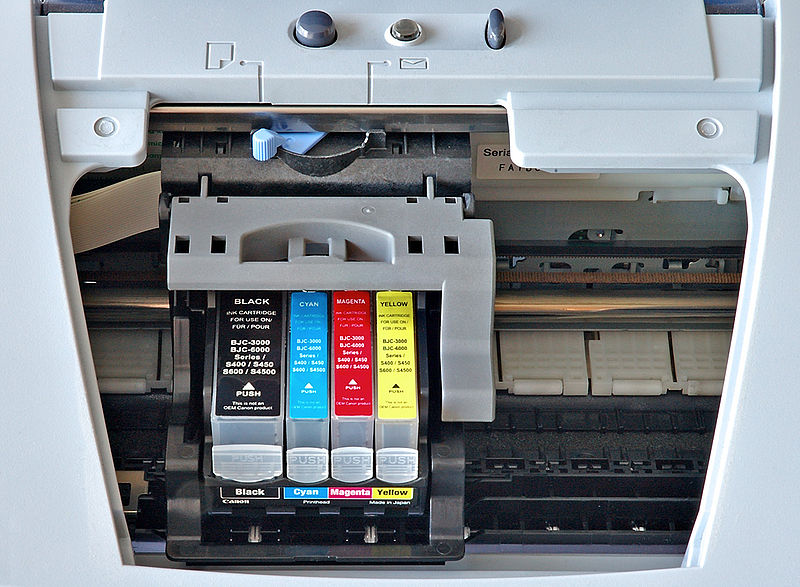 Obr. 14
Používejte kvalitní inkousty 
a fotopapíry, aby výtisk nevybledl.
RIP software:
„Raster Image Processor" umožňuje precizní tisk toho, co vidíme na našem pracovním zkalibrovaném monitoru. 
A rozšiřuje tisknutelný rozsah barev maximalizací původní kolorimetrického prostoru tiskárny. Vhodný pro tisk
neutrálních černobílých obrázků na jednom listu vedle barevných.
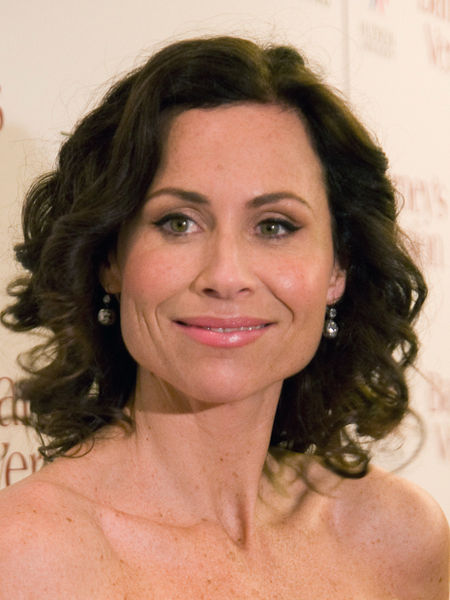 Obr. 13
VY_32_INOVACE_OVF21760_ŽIŽ
Archivace
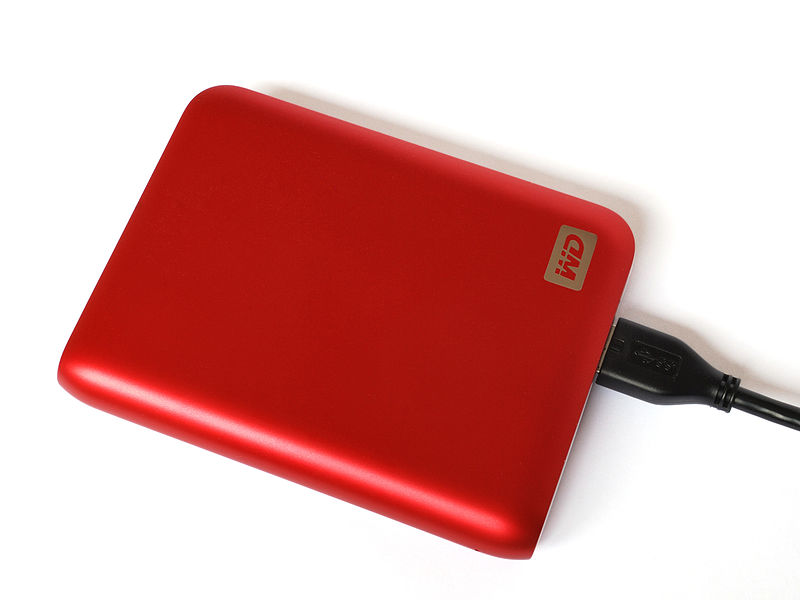 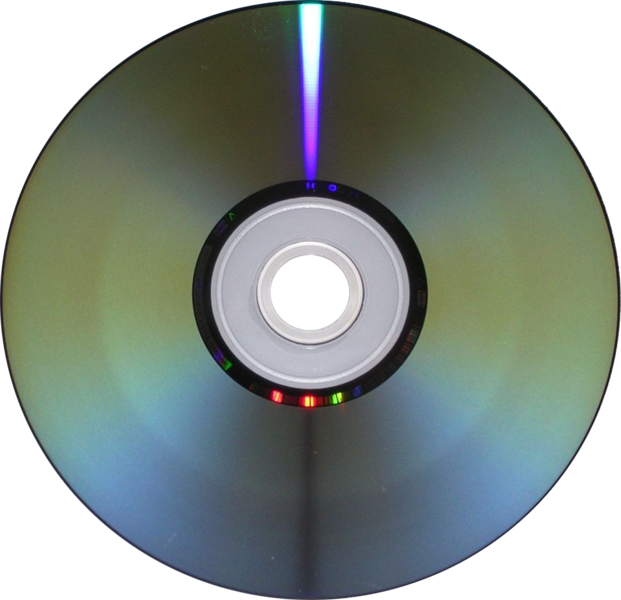 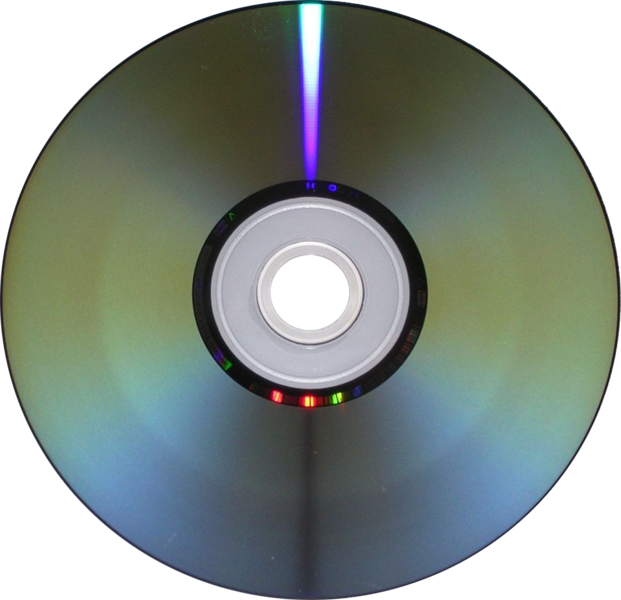 Obr. 16
Obr. 15
Vytvářejte zálohu všech souborů, které se týkají projektu.

Vypálení na CD nebo DVD je levná a poměrně spolehlivá  metoda zálohování.

Ujistěte se, že disky jsou čitelné, než smažete soubory z pevného disku. 

Vypalte dva disky a uložte je odděleně. 

Pro uspořádání souborů a záloh použijte program pro katalogizaci.
VY_32_INOVACE_OVF21760_ŽIŽ
Zdroje obrázků:
Obr. 1:  	Ekuryluk. http://commons.wikimedia.org/wiki/File:MiriamKohany1943.jpg?uselang=cs, 6. 12. 2012
Obr. 2:  	Michel Vuijlsteke. http://commons.wikimedia.org/wiki/File:Portrait_restoration,_before_and_after.jpg, 6. 12. 2012
Obr. 3:  	Michel Vuijlsteke. http://commons.wikimedia.org/wiki/File:Photo_restoration,_before_and_after.jpg, 6. 12. 2012
Obr. 4	http://commons.wikimedia.org/wiki/File:Imagint_scanners_types_1.png, 6. 12. 2012
Obr. 5	http://cs.wikipedia.org/wiki/Soubor:Imagint_scanners_types_6.svg, 6. 12. 2012
Obr. 6	http://commons.wikimedia.org/wiki/File:Imagint_scanners_types_5.svg, 6. 12. 2012
Obr. 7	http://commons.wikimedia.org/wiki/File:Contrast-histogram001.jpg, 6. 12. 2012
Obr. 8	http://en.wikipedia.org/wiki/File:MinnieDriverJan2011_cropped.jpg, 6. 12. 2012
Obr. 9	http://en.wikipedia.org/wiki/File:MinnieDriverJan2011_(glamourized).jpg, 6. 12. 2012
Obr. 10	http://commons.wikimedia.org/wiki/File:Example-retouch-1.jpg, 6. 12. 2012
Obr. 11	http://commons.wikimedia.org/wiki/File:Example-retouch-2.jpg, 6. 12. 2012
Obr. 12	http://commons.wikimedia.org/wiki/File:Pyramide_Image_exemple.png, 6. 12. 2012
Obr. 13	http://commons.wikimedia.org/wiki/File:Canon_PIXUS_560i_expand.jpg, 6. 12. 2012
Obr. 14	http://commons.wikimedia.org/wiki/File:Canon_S520_ink_jet_printer_-_opened.jpg, 6. 12. 2012
Obr. 15	http://commons.wikimedia.org/wiki/File:DVD.png, 6. 12. 2012
Obr. 16	http://commons.wikimedia.org/wiki/File:Portable_Hard_Disk_1TB_Western_Digital.jpg, 6. 12. 2012


Použitá literatura:

1.	Eismann, Katrin: Photoshop – retuš a restaurování fotografie, Zoner Press, Brno 2008.
2.	Adobe Creative Team: Adobe Photoshop CS5 - Oficiální výukový kurz, Computer Press, 2010.